REALISMUS40. - 60.léta 19.století
Slovo realismus (z latinského realis = věcný, skutečný, od res = věc) označuje různé směry, názory a postoje, které různým způsobem zdůrazňují „věcnost“, respekt člověka vůči skutečnosti, úsilí o správné poznání věcí samých

Znaky:
Komplexní, pravdivé a věrné zachycení skutečnosti.
Typický hrdina – typizace, autor představuje hrdinu (např. bohatý, který se během příběhu vyvíjí a podléhá změnám)
Objektivnost – autor do děje nezasahuje, stojí nad dílem a neztotožňuje se s žádným hrdinou
Zobrazuje průměrného člověka.
Záměrně se vyhýbají pohledu do minulosti.
Realismus se zaměřoval na čistou a ničím nepřikrášlenou věcnou pravdu a vnější realitu předmětu v umění, v mnoha případech také odhalením pravdy ukazuje její nepříjemné či syrové stránky. 
Je reakcí na romantismus, který popisuje život jako romantickou představu, kdežto realismus usiluje o reálný popis života a to zejména lidí z nižších sociálních vrstev.
Pozitivismus – naděje vyvolává hlavně pokrok vědy a techniky
I umění se snaží řešit sociální problémy (kapitalismus)
Ve srovnání s romantismem
Přítomnost – bezprostřední příroda a společnost (proti romantickému úniku do minulosti nebo exotična) 
Přitažlivost vědy (proti romantické poezii a hudbě) 
Víra v pokrok (proti romantickému pesimismu) 
Realismus neměl být narušen osobními pocity či názory, měl představovat objektivní realitu a vyhýbat se přehnané citovosti
Gustave Courbet (1819 – 1877)
Francouzský malíř, vůdčí postava francouzského malířského realismu 19. století. 
Jeho motto „Maluj, co vidíš, co cítíš a co chceš“ převzal Edouart Manet a  impresionisté, stejně jako jeho paletu lehkých a jasných barev.
Obsahem svých děl zanechal odkaz zvláště pro symbolismus. 
Byl realisty odmítán, kritizován a velmi často i haněn. 
V malířství – samouk, kopíroval staré mistry v Louvru. 
Byl kritizován za to, že maloval věci vulgární a obyčejné. Snažil se zachytit realitu bez romantizujícího vylepšní.
1853 - obraz Koupající se dívky vyvolal skandál v salonu (byl zakoupen sběratelem Bruyasem z Montpellieru)
1855 - Courbetovy obrazy oficiálně odmítnuty - odpovědí na to samostatná výstava v čele s plátnem Ateliér
Spánek
Dodnes zůstává legendou, proč v roce 1866 namaloval velké plátno nazvané Spánek, zobrazující objetí dvou lesbických žen. Některé polemiky týkající se malířova života, hovoří v této souvislosti o tom, že Courbet sám měl možná blízko k homosexualitě.
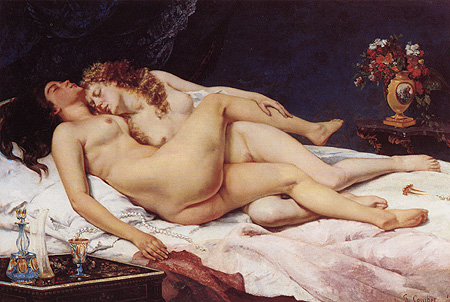 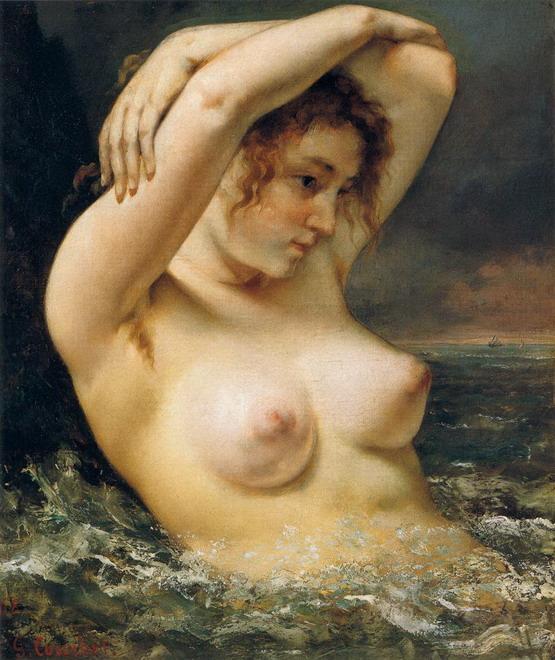 Žena ve vlnách
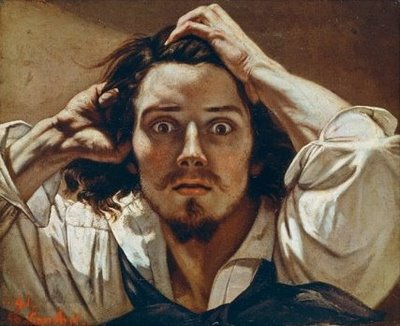 Autoportrét
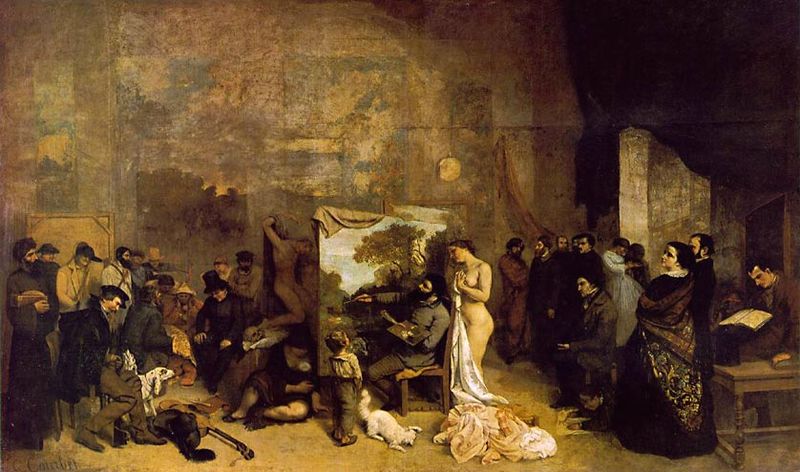 V pařížské dílně, před plátnem je on sám při práci a kolem milovníci umění a ti, které maluje. Setkávají se tu boháči i chudáci, vykořisťovatelé a vykořisťovaní, chudoba a bohatství. V tomto obraze dává zakladatel realismu přednost zobrazení historie před krajinou (r. 1855).
Gustave Courbet: Ateliér, podtitul obrazu zněl: Reálná alegorie popisující sedm let mého uměleckého života
Tvrdé hodnocení kvalifikační komise pro výstavu 1855. Naprosté odmítnutí.  
Titul a podtitul obrazu komisi dráždil. Kompozice díla přinášela množství interpretací.
Obraz vyvolal skandál. Vlevo jsou lidé ze všech společenských vrstev, Courbet pracuje na krajinomalbě, symbolicky nahá modelka jako poukaz k akademické tradici, vpravo přátelé.
Podle umělce samého Ateliér znázorňoval jeho vlastní osobnost a společnost, kde musí žít.
Courbet sám : postava v centru, sedící pod malířským stojanem - pozvednutý štětec a umělcovo gesto připomíná pozici ruky  Boha ze stvoření Adama od Michelangela. Maluje krajinu, zcela nezávisle na tom, co se odehrává kolem něj.
Na pravé straně jsou zobrazení přátelé a lidé, kteřé ho podporují. Muž skloněný nad knížkou je Baudelaire.  
Na levé straně alegorie svých zaměstnání či společenských vrstev. Nejblíže plátnu stojí nahá modelka (Múza) a pasáček. Ti se zaujetím sledují malířovu práci.
Silný dojem, duchovní a fyzická historie Courbetova ateliéru, vlastní umělecká biografie.
‚Dobrý den, pane Courbete‘ 
Novým tématem zcela zlomil tradice Salonu a postavil zeď mezi přikrášleným oficiálním uměním a čistotou a svobodou realismu. Courbet popsal událost z května 1854, kdy přišel do Montpellieru jako host Alfreda Bruyase, významného patrona a sběratele umění. Courbet namaloval sám sebe s holí a batohem v okamžiku, kdy se na cestě setkal se svým hostitelem, jeho sluhou a psem. 
Courbetovo téma a zpracování obrazu, 
namalované zcela realisticky, zapříčinilo 
velkou vlnu kritiky na pařížské Světové
 výstavě v roce 1855.
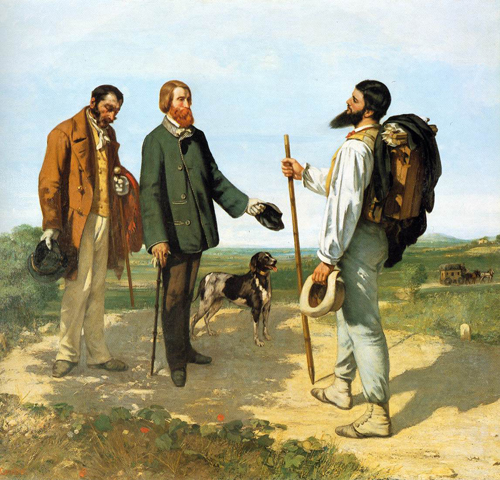 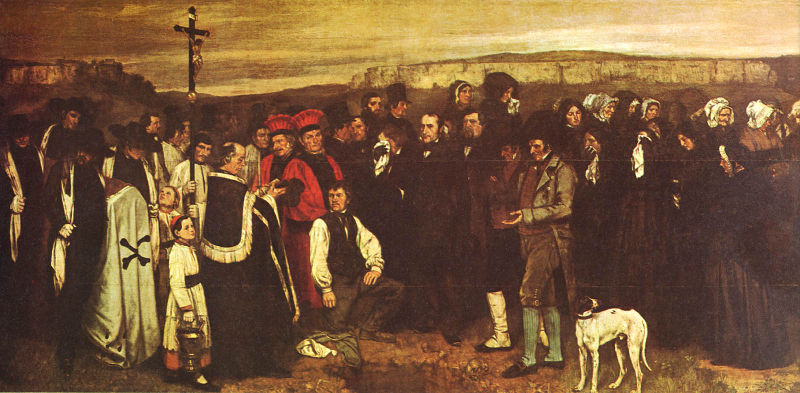 O Pohřbu v Ornans bylo celkem pravdivě  výstižně v kritikách řečeno: „Ještě nikdy nebyl kult ošklivosti provozován s takovou otevřeností.“  Zato sám Coubert se nechal slyšet, že ve skutečnosti je to pohřeb romantismu. Realistické zobrazení vesnického pohřbu na plátně o rozměrech 3,1 krát 6,6 jakoby šlo o nějaký biblický námět či pohřeb krále a ne Courbetova prastrýce nemělo v tehdejší době obdoby.
Barbizonská škola krajinářů
Prvním organizovaným odklonem od akademické a historizující tradice 
Název podle vesnice Barbizon v oblasti Fointanebleuau
Škola vycházela z tradic francouzského klasicismu i romantismu
Přišla s řadou převratných inovací, platných především pro impresionisty, ale i celkový pozdější vývoj. 
Objevila malbu v plenéru - rychlé zachycení aktuálního stavu krajiny.
Hlavní představitelé
Charles-Francois Daubigny (1817-1878
Théodore Rousseau (1812-1867)
Jean-Francois Millet (1814-1875)
Snažili se vytvořit „portrét krajiny“ zachycením přirozeného výseku krajiny v různých denních dobách.
Tím vším učinili významný krok ve vývoji francouzské krajinomalby směrem k realismu. 
Uvolněním malířského rukopisu a zachycením přírodních nálad se zase přiblížili k impresionismu.
obyJean-Francois Millet (1814 – 1875)
rní a
Vstoupil do ateliéru k E. Delacroixovi 
Nesblížil se však ani s jeho romantismem, ani s Ingresovým klasicismem. 
1849 se přestěhoval z Paříže do Barbizonu u Fontainebleau; zde uslyšel hlas země, jejž se snažil vyjádřit ve svém malířském díle.
Dlouho zůstal zneuznán. 
V padesátých letech byly jeho obrazy v Salónu odmítány
V šedesátých letech začal být oceňován
Po smrti se ceny jeho děl až ztisícinásobily. 
Milletova zásluha -  poprvé se v moderním malířství objevuje sedlák bez sentimentální nebo humoristické pointy, nazírán s pravdivostí a klidnou monumentalitou
Krása je ve všem, co je pravdivé, účelné, charakteristické, že spočívá v živé a plné přítomnosti
Realismus vyloučil všechno malé a zbytečné, takže zůstala jen harmonie mezi člověkem a krajinou, dělníkem a prací. 
čejné. Chtěl zachytit realitu bez romantizujícího vylepšování.
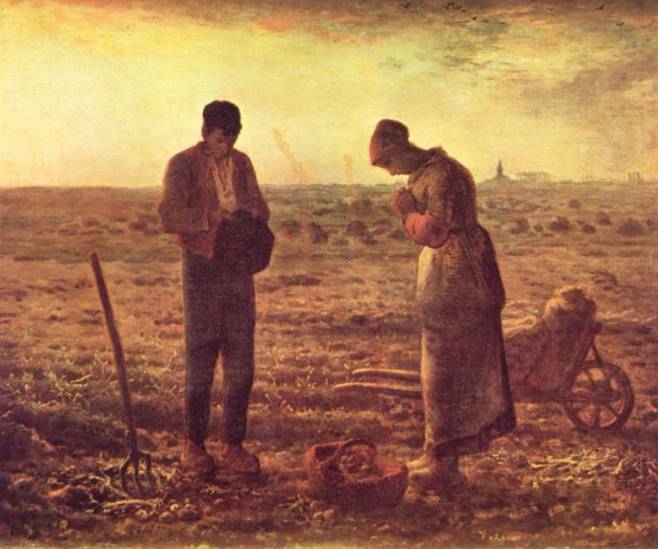 Anděl Páně
Zlom v Milletově životě přinesl rok 1849, kdy v Paříži vypukla epidemie cholery a Millet se spolu se svou manželkou a pěti dětmi přestěhoval do Barbizonu          u Fontainebleau, kde si pronajal vedle Theodore Roisseaua třípokojovou chatu. Původně tam zamýšlel strávit pouze několik týdnů, ale uslyšel tam ‚hlas země‘ (cri de la terre), který se pak snažil zachytit ve svých dílech, a v Barbizonu nakonec zůstal po zbytek svého života.
Milletovy obrazy představují více než obraz venkovského života – ukazují těžkou práci a chudobu – neidealizovanou realitu prosté venkovské práce a krajiny. 
Jeho obrazy byly v jeho době často terčem ostré kritiky.
Ovlivnil impresionisty – Boudina, Moneta, Pissarra i Gogha.
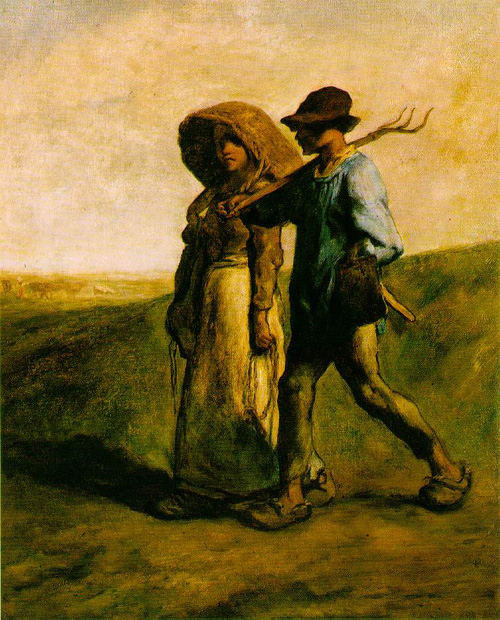 Cesta do práce
Sběračky klasů
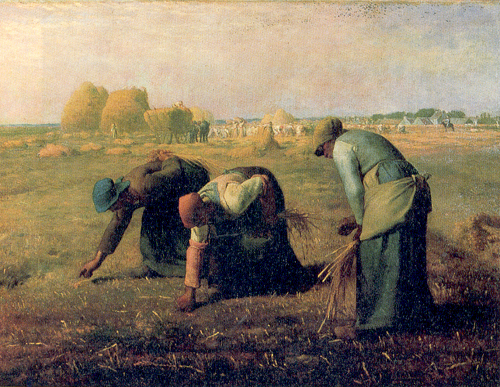 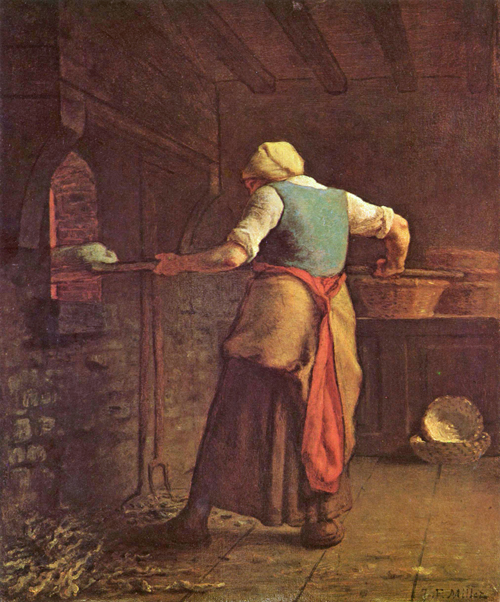 Žena pečící chléb
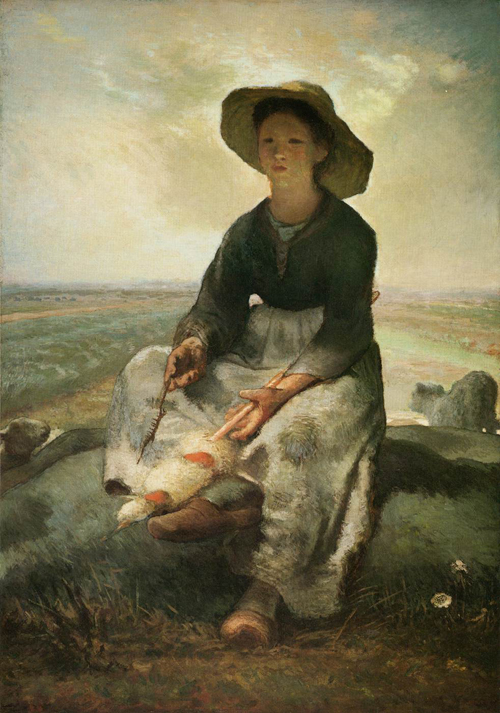 Mladá pastýřka
Charles Francois Daubigny (1817-1878)
Cestoval po Itálii, později společně s Corotem po Francii.
Vyzdobil společně s Corotem a Daumierem nástěnnými malbami.
Ateliér na loďce, vyjížděl po Oise, Seině a Yonně –krajiny s řekami a vodními plochami. 
Zajímali ho především krajiny - jezdil za inspirací po celé Francii. 
Byl jedním z prvních malířů, kteří malovali v krajině (en plen air). Tuto metodu později převzali impresionisté a přivedli ji téměř k dokonalosti. 
Malíř bezprostředních venkovských scenérií
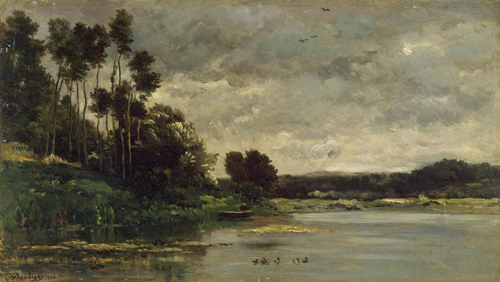 Břeh řeky
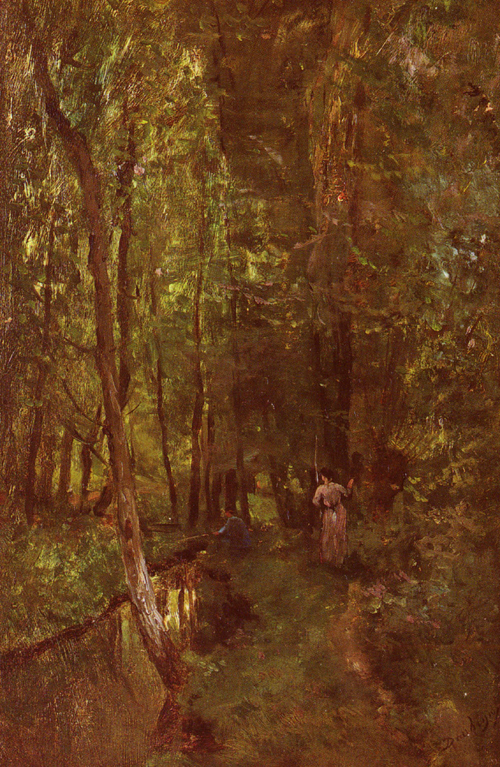 Cesta do Valmondois
Prámy
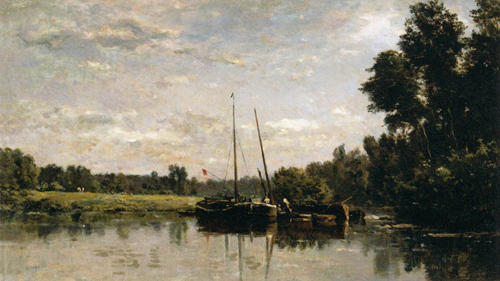 Stavidlo u Optevozu
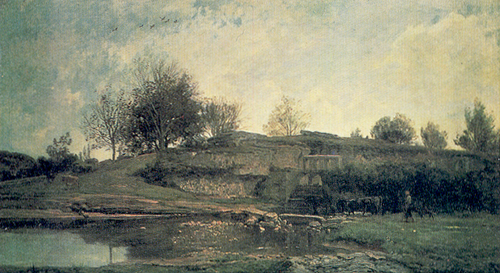 Théodore Rousseau (1812-1867)
Náměty v plenéru.
Inspirace v různých oblastech Francie.
V roce 1841 se usadil v Barbizonu, kde pracuje v sousedství Milleta.
Často na svých obrazech pracoval velmi dlouho.
Utrpěl několik mrtvicí.
Zemřel v přítomnosti svého dlouholetého přítele Jeana Francoise Milleta ve věku padesáti pěti let v Barbizonu. 
Témata:
Les ve Fointanebleau
Bizarně pokroucené stromy
Západ slunce, proměny v ovzduší
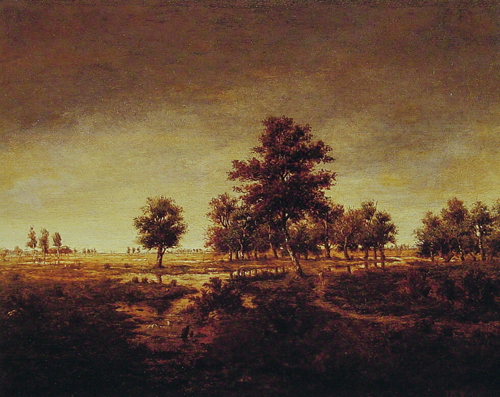 Les u Fontainebleau I.
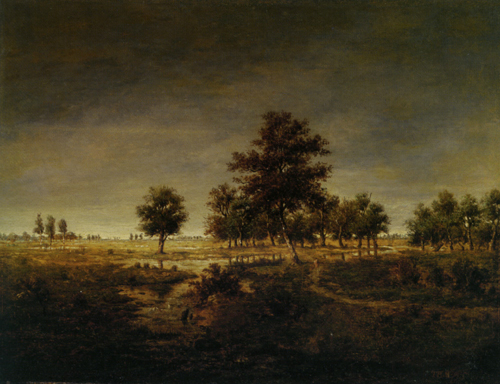 Les u Fontainebleau II.
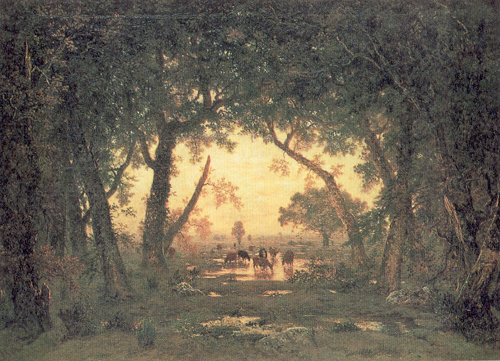 Les u Fontainebleau, ráno
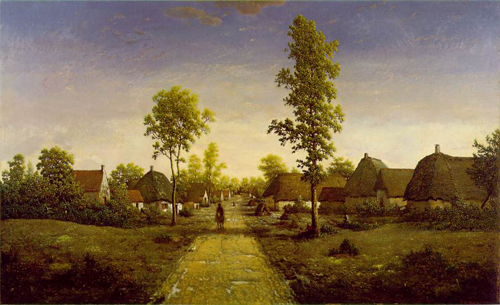 Vesnice Becquigny
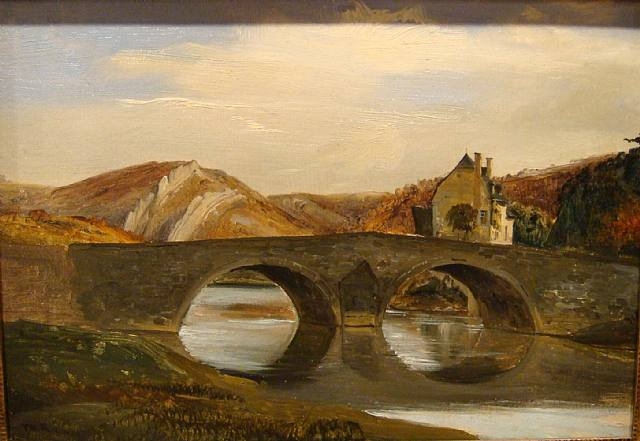 Most na Juře
Camille Corot1796 -1875
Pocházel z bohaté rodiny,netrpěl nedostatkem peněz.
Rozehrává ve svých hlavně italských krajinách proměny světla, atmosféry a stavů přírody , tedy tezi čistě impresionistickou. 
Velmi přesně definoval prchavost dojmů neustále se měnící přírody.
Corot byl inspirován uměním minulosti a zároveň inspiroval umění budoucnosti. 
Zavedl novou techniku podle – malování ‚en plein air
Během svého života namaloval více než tři tisíce pláten a je nejčastěji falšovaným malířem. 
Byl příkladem krajinářství pro Sisleyho a Moneta. Byl impresiosty považován za zakládajícího otce impresionismu a byl impresionisty bezmezně obdivován, nikdy se neúčastnil žádné jejich výstavy.
Finančně podporoval svoje přátele (koupil dům v Auvers, který daroval Honoré Daumierovi, který byl slepý a bez peněz žil na ulici. V roce 1875 Corot daroval deset tisíc franků vdově po Milletovi, aby mohla uživit svoje děti atd.)
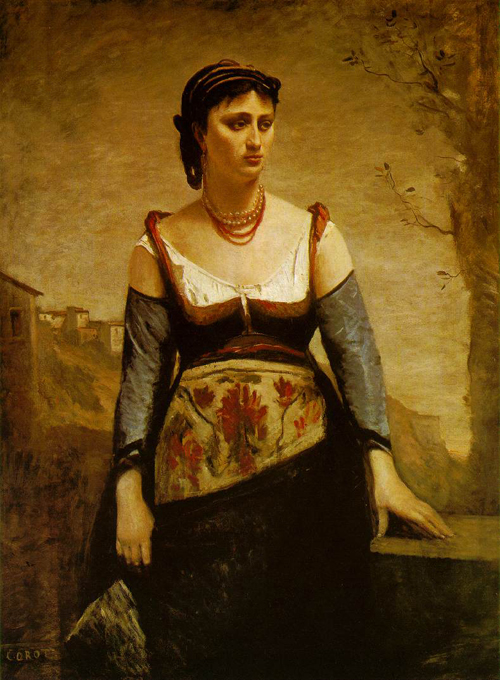 Agostina
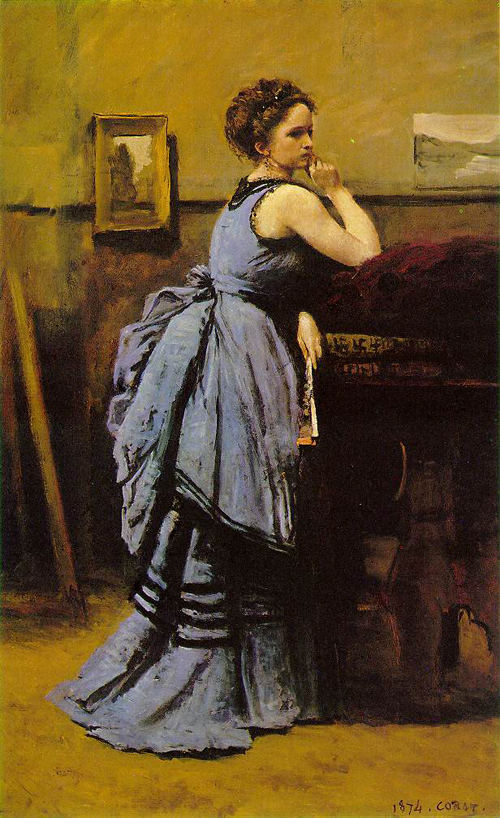 Dáma v modrém
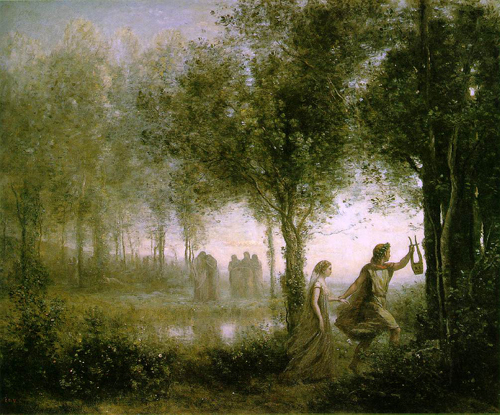 Orfeus vedoucí Eurydiku z podsvětí
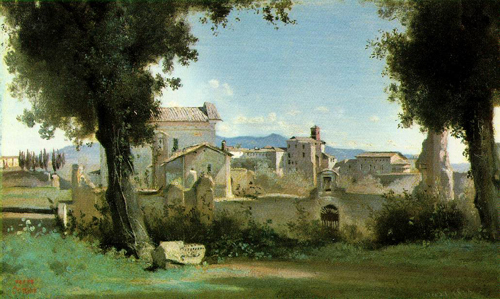 Pohled ze zahrad Farnese, Řím
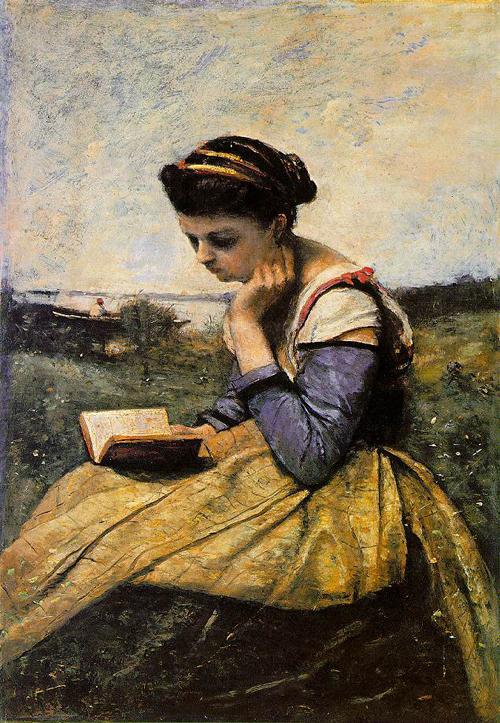 Žena čtoucí v krajině
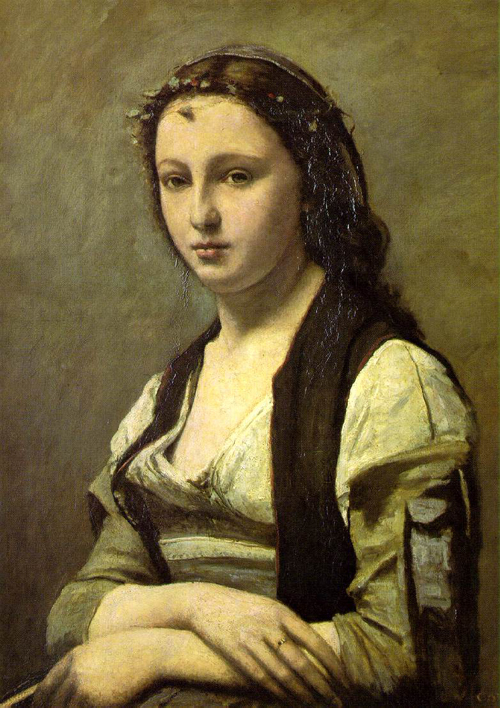 Žena s perlou